Praktiski.Lietpratībai.Latgale2022.gada 5.aprīlī, Rēzeknē
Skolotāju mācīšanās grupas kā rīks izaicinājumu risināšanai skolā
Santa Bondare, Viļakas Valsts ģimnāzija
Direktores vietniece metodskajā jomā 
angļu, franču valodas skolotāja
Savstarpējā mācīšanās
Skola kā mācīšanās organizācija – mācās visi skolotāji
Mērķis – profesionālās darbības izpēte un uzlabošana
Mūsu skolas stāsts
Kopš 2018./2019.m.g.;
Nelielas skolotāju grupas;
Skolas vadība notic SMG stāstam;
Tēmas – izaicinājumi mācību gadā;
Svarīgi, ka…
SMG ir vadītājs;
vide ir neformāla un atbalstoša;
kolēģi ir «uz viena viļņa»;
Nodarbībā runātais paliek «četrās sienās»;
ir atrunāti grupas noteikumi(piemēram, uzklausa un nepārtrauc);
Temati, kurus esam apguvuši kopā…
Indivudāla problēmsituāciju risināšana;
Efektīva mācību stunda;
Digitālo resursu integrēšana mācību stundā;
Skolotāja pašvērtēšanas prasmju analīze;
Diferenciācija mācību stundā.
Skolotāja pašvērtēšanas prasmju analīze
Diferenciācija mācību stundā
Ieguvumi
Ilglaicīga skolotāja sadarbība;
Dažādas aktivitātes;
Dalīšanās ar reālo pieredzi klasē;
Uzmanība vērsta uz problēmjautājumu;
Atbalsts;
Atgriezeniskā saite par to, kā veicas ceļā;
Darbības, kā uzlabot praksi.
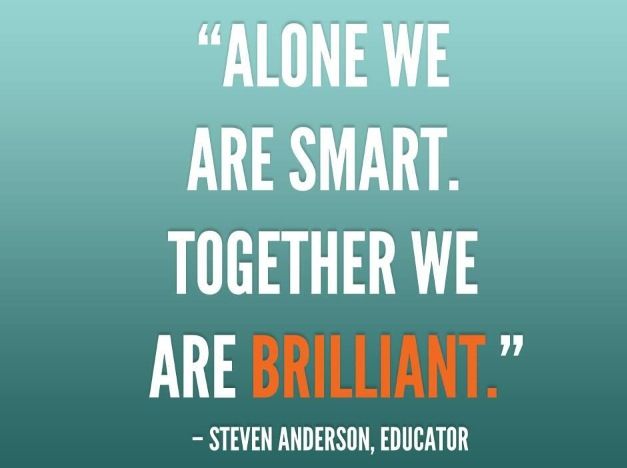 Paldies!
santa.bondare@gmail.com
www.skola2030.lv
facebook.com/Skola2030